es un medio de comunicación molesto y además peligroso.
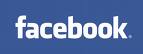 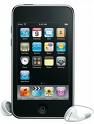 Las nuevas tecnologías conducen al aislamiento social.
Son muchas más evidentes las ventajas que las desventajas de los móviles.
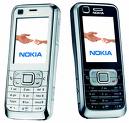 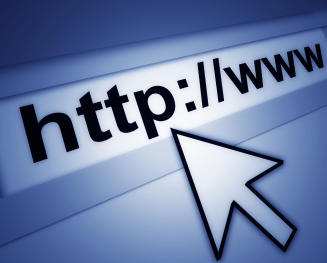 El Internet debe mejorar la educación pero de hecho la empeora.
[Speaker Notes: These were the statements we were going to discuss today as well as the questions you thought about (slides 10/11).  We will try to fit this in at some point (perhaps with Mr. García).If you have time during this lesson, you could either try to have a discussion in Spanish amongst yourself about this OR prepare some ideas on it to discuss with me or Mr. García in a future lesson.  There are so many examples of this sort of question on new technologies in the AS that it would be time well spent!]
Introducing your opinion
 mi modo de verA mi juicio
En cuanto a míYo creo/pienso queLo que pasa es que…
Diría que…Un ejemplo de esto es…
DisagreeingNo estoy de acuerdoNo comparto tu opinión…por ejemplo
Esto no es cierto porque..¡Qué va!
Agreeing¡Claro!¡Exacto!Sí, estoy de acuerdo porque..
[Speaker Notes: Although these seem quite simple, it helps to have them ready to trip off your tongue when discussing / debating.]